Electric Machine Design Course
Introduction to Poly-Phase Induction Machines  
Lecture # 16
Mod 16 Copyright: JR Hendershot 2012
150
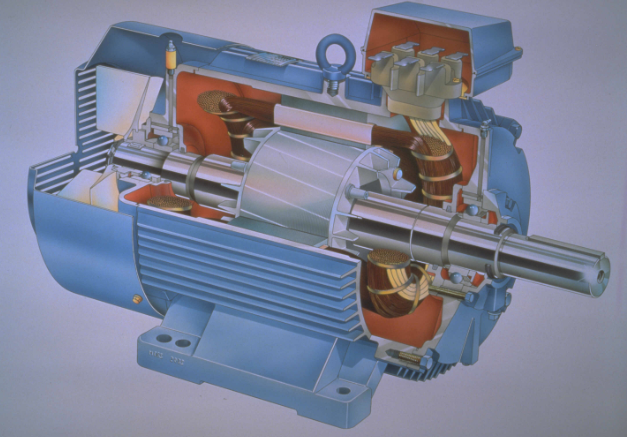 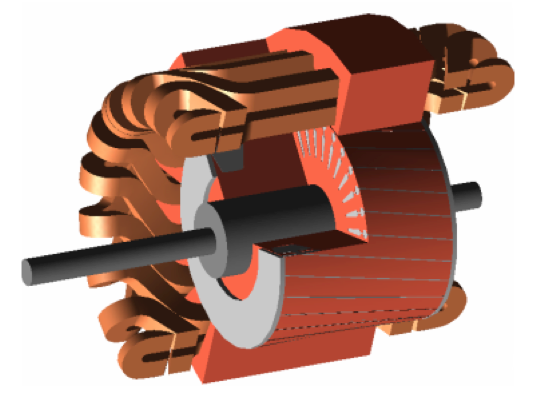 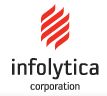 Most elegant electric motor  ever invented!*
(Almost magical)
An induction or (“Asynchronous” , without synchronism) is a type of an electric machine where AC electric power is directly supplied to the stator phase windings only with no electrical connections to the rotor.

Power enters the rotor by means of electro-magnetic induction, rather than direct connection to an external supply through slip rings.

(Wound field types can and do exist powered through slip rings.) 

Even though the rotor speed is not synchronized to the rotating stator field, (retarded by the “slip”), the AC induction machine constantly attempts to achieve synchronism. Therefor its speed is controlled by the AC applied frequency and its torque is controlled by slip and is effected by the voltage.
Mod 16 Copyright: JR Hendershot 2012
151
*JR Hendershot
Introduction to design of AC Induction machines for flux vector control
Most existing induction machines were designed for constant Volts & Hz as powered from the grid (60Hz in USA & 50Hz in most other countries)

Motor torques produced in air gap from flux linkage from the two magnetic fields in the smooth surfaced rotor and stator

Voltage and current is supplied from the power source to only the stator

Rotor current is induced into the rotor conductors, (cage or wound) 

Stator current consists of two vector components, one for magnetizing the magnetic circuit  and the second for producing torque.

The AC machine design details discussed herein pertains to inverter driven machines with separate current control of the two vectors.

The principle difference between grid & inverter powered AC machines is in the rotor bar configuration, materials used and the rotor design proportions of steel and conductors.
Mod 16 Copyright: JR Hendershot 2012
152
Introduction to design of AC Induction machines for flux vector control, cont.
Most common rotor winding is a single shorted turn with several parallel paths.

Most common rotor conductor has been die cast aluminum (low cost)

Grid machines @ fixed voltage and frequency require high rotor resistance for starting machine against large loads.

Inverter driven AC machines require low resistance rotor conductors

Standard NEMA & IEC AC induction machines not optimized for flux vector control of two current vectors.

AC Induction machines under 1200 Nm are optimized at 4 poles max.

Reduction in power factor and efficiency results by increasing poles

Rotor cooling of Ohmic rotor losses most limiting issue with AC Induction
Mod 16 Copyright: JR Hendershot 2012
153
Example of Large AC Induction Machine
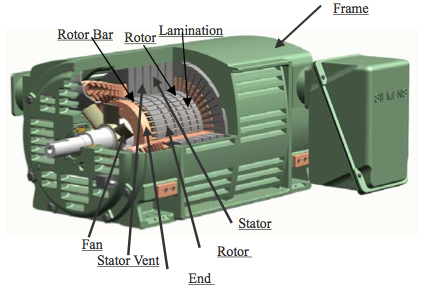 Siemens
Mod 16 Copyright: JR Hendershot 2012
154
Mechanical Configuration & details of a
high performance AC induction machine
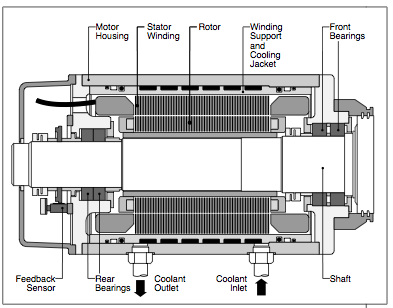 Mod 16 Copyright: JR Hendershot 2012
155
AC Induction machine (IM) performance range
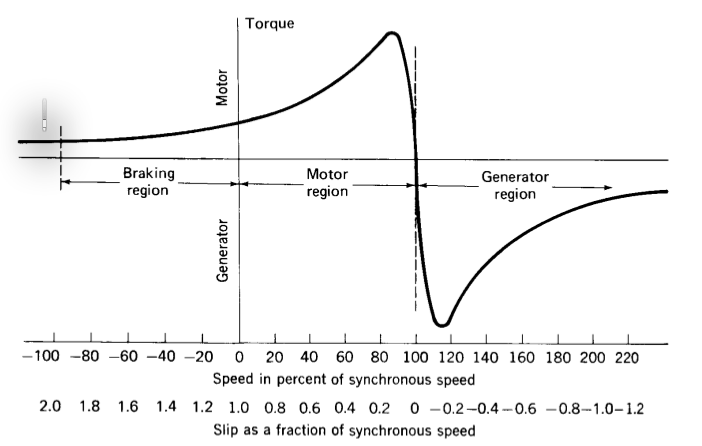 Fixed voltage & frequency
Mod 16 Copyright: JR Hendershot 2012
156
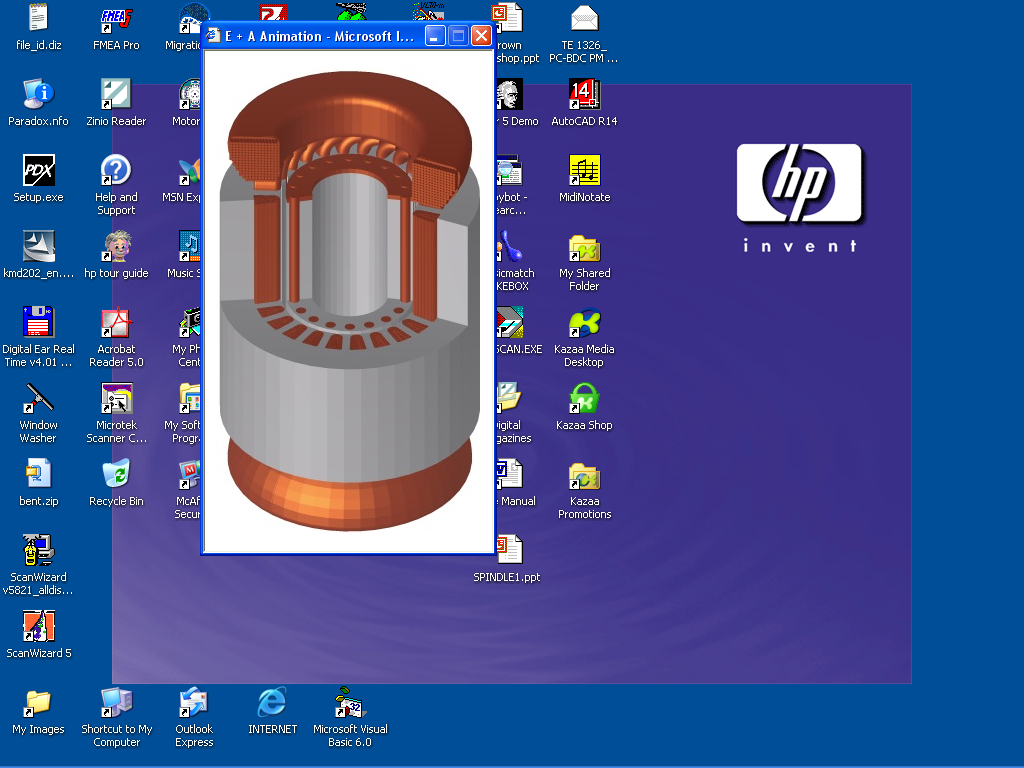 A look at the components of AC Induction machines
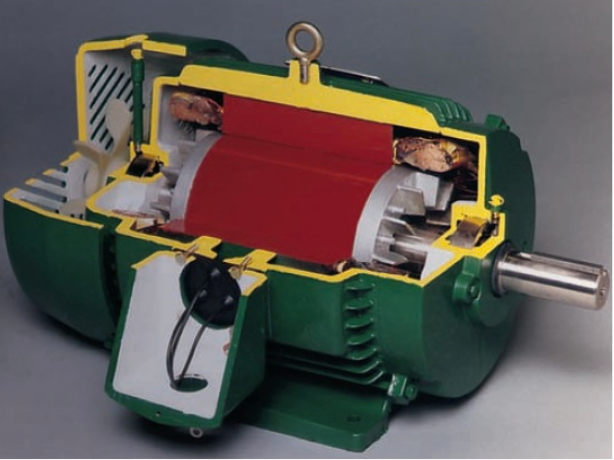 Stator
Rotor
E & A
Stator & Rotor cut-a-way for AC induction motor
Reliance
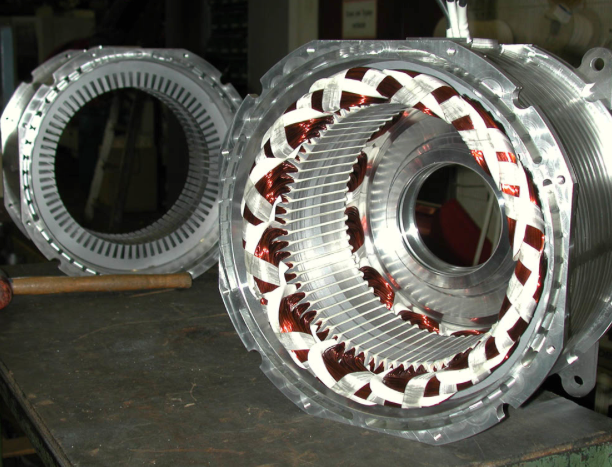 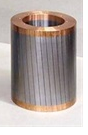 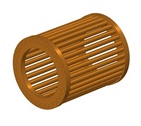 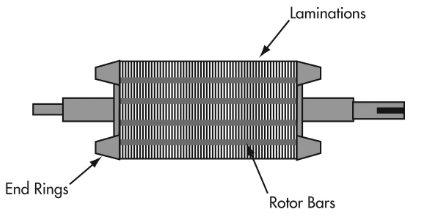 Stator for AC Induction Motor
157
Mod 16 Copyright: JR Hendershot 2012
NEMA type A, B, C & D, rotor laminations
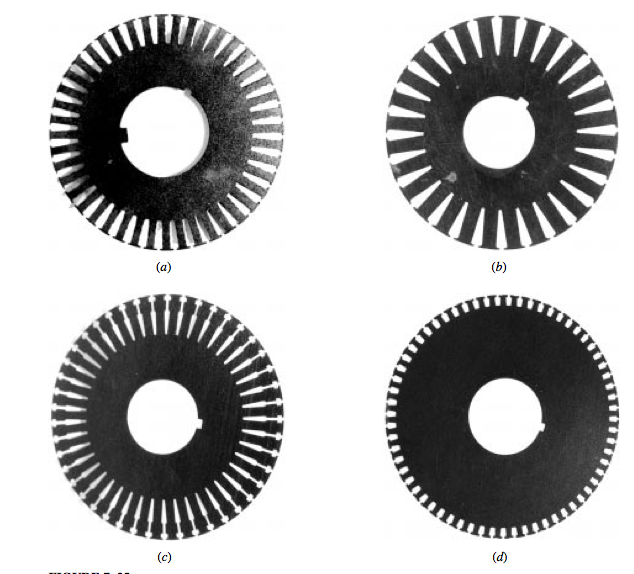 Stator designs have been much the same for most
IM machines. The main differences lie with the rotor designs. The same 
is true for inverter fed OMs
A							 B






C							  D
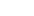 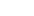 Rotor bar shape optimization grid powered AC machines based upon the starting 
torque requirements
NEMA type A & B rotor punching's only suitable rotor types for inverter 
fed AC machines
(Best option is to design brand new rotor punching for high performance IM with FIO control)
Mod 16 Copyright: JR Hendershot 2012
158
Original torque vs. speed curves with constant grid voltage & frequency
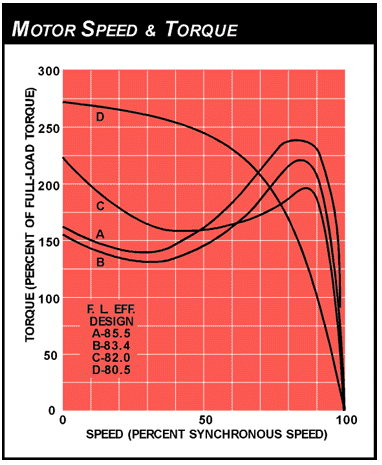 (Speed vs. Torque for grid powered machines & Torque vs. Speed for inverter controlled machines)
Mod 16 Copyright: JR Hendershot 2012
159
Caged rotors for AC Induction machines
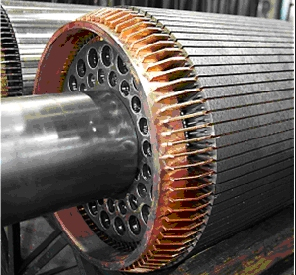 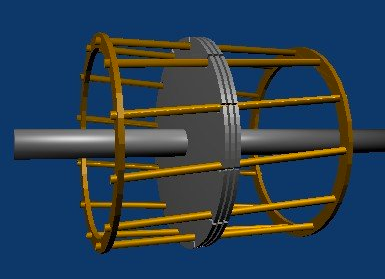 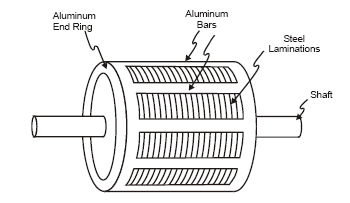 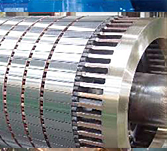 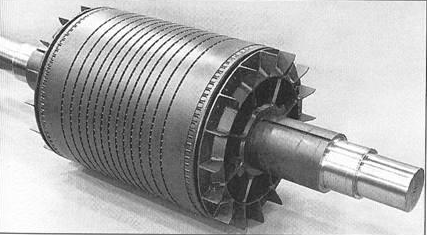 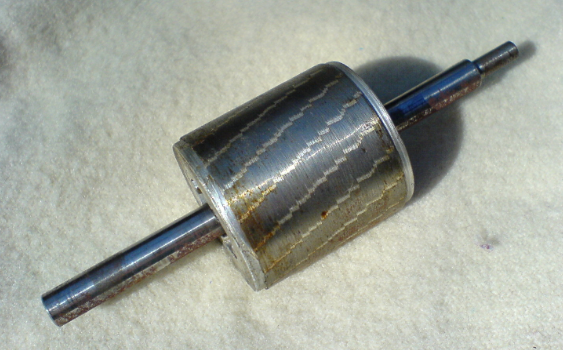 Mod 16 Copyright: JR Hendershot 2012
160
Cross section details of Slip Ring IM
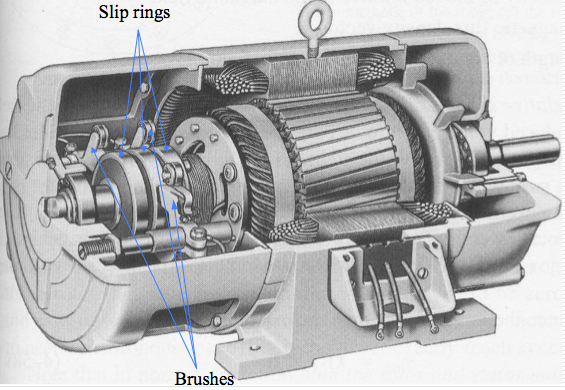 Large versions used for Wind Turbine generators (MW size ranges)
Mod 16 Copyright: JR Hendershot 2012
161
Wound rotor AC Induction machines
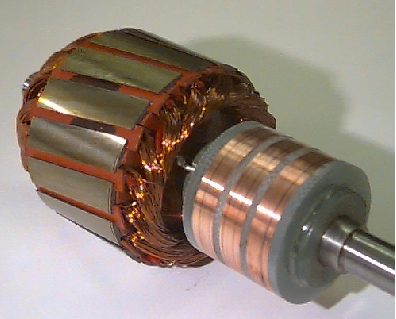 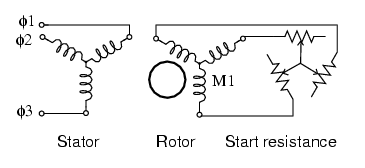 Rotor wound with three phase windings connected to three slip rings and brush assemblies

More expensive than caged rotors

Lower slot fills than caged rotors

Used in the past for lifting heavy loads requiring high starting torques

Used for wind turbine generators
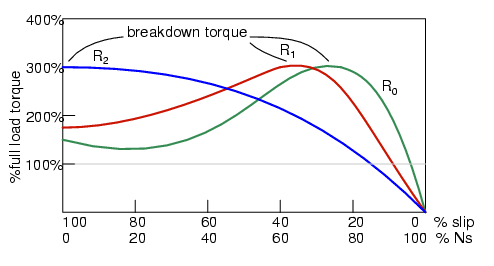 Torque vs speed vs rotor resistance
Mod 16 Copyright: JR Hendershot 2012
162
Wound rotor AC machine used as doubly fed generator
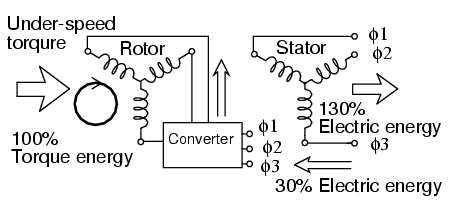 Popular wind turbine generator
Mod 16 Copyright: JR Hendershot 2012
163
3-Phase wound rotor with slip rings
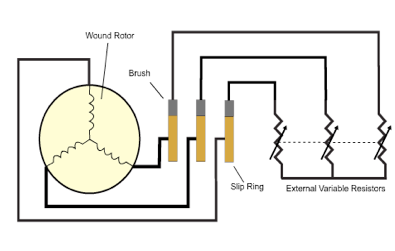 Mod 16 Copyright: JR Hendershot 2012
164
Equivalent Circuit of the stator
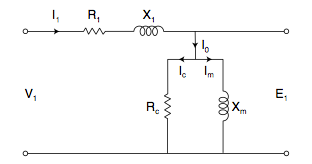 AC motor phase circuit is identical to the
primary winding of a common transformer
Mod 16 Copyright: JR Hendershot 2012
165
Equivalent Circuit of the rotor
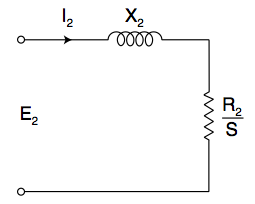 AC motor rotor cage circuit is identical to the secondary winding of a common transformer

(Unless AC rotor is three phase wound, all rotor cages 
are equivalent to a single turn secondary)
Mod 16 Copyright: JR Hendershot 2012
166
Complete equivalent circuit
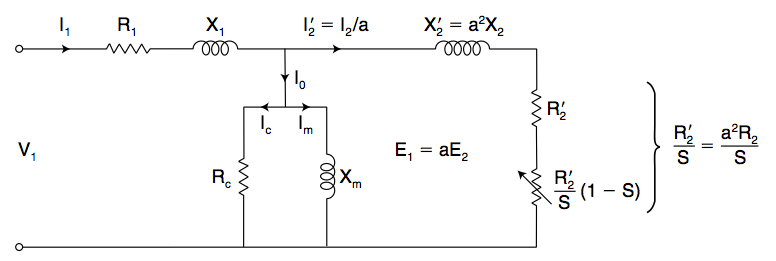 All motor parameters can be measured and output performance can be calculated including:
	Torque vs. Speed plot
	Current vs Speed
	Power Factor & Efficiency
	Magnetizing current
See lectures 17 & 18 
for more details
Mod 16 Copyright: JR Hendershot 2012
167
Speed vs. Torque plots (grid powered)
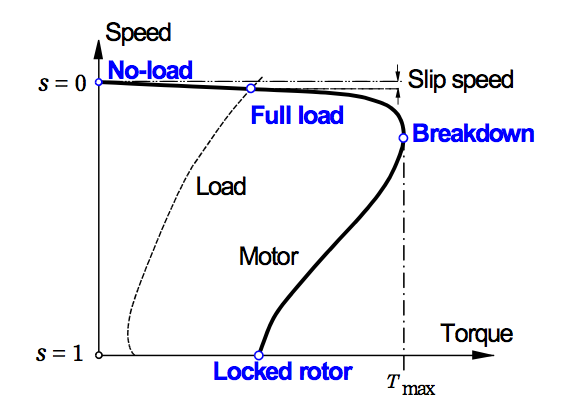 Mod 16 Copyright: JR Hendershot 2012
168
AC motor T vs. S @ different voltages & frequencies
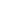 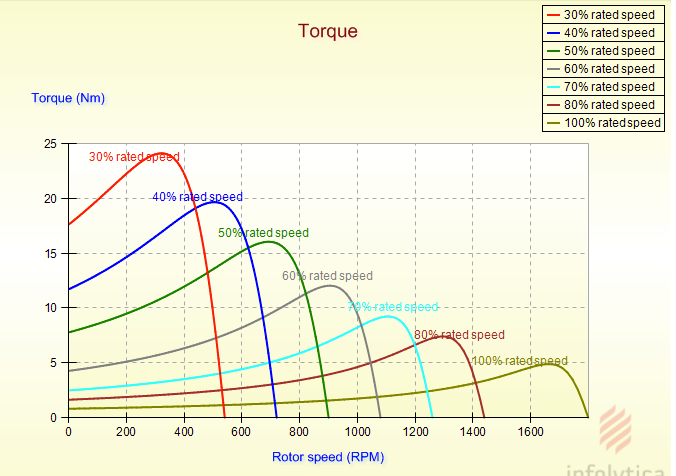 Four pole AC induction motor
Torque vs. speed at fixed inputs
Frequency varies RPM
Voltage varies slip & breakdown torque
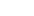 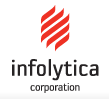 Mod 16 Copyright: JR Hendershot 2012
169
Title
Mod 16 Copyright: JR Hendershot 2012
170
Title
Mod 16 Copyright: JR Hendershot 2012
171